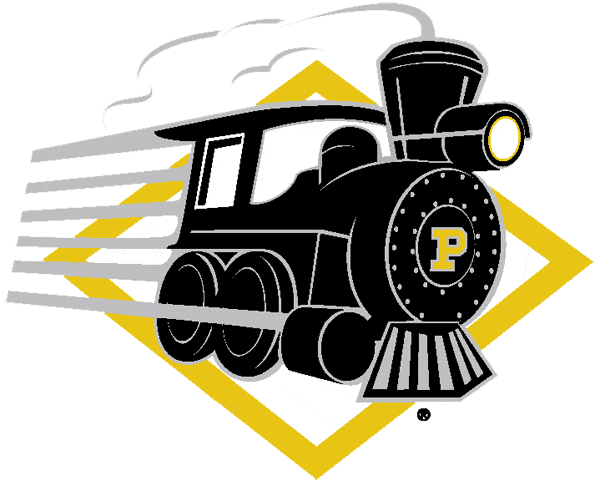 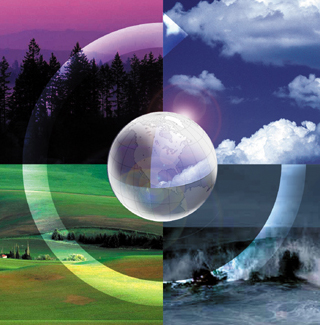 NACP
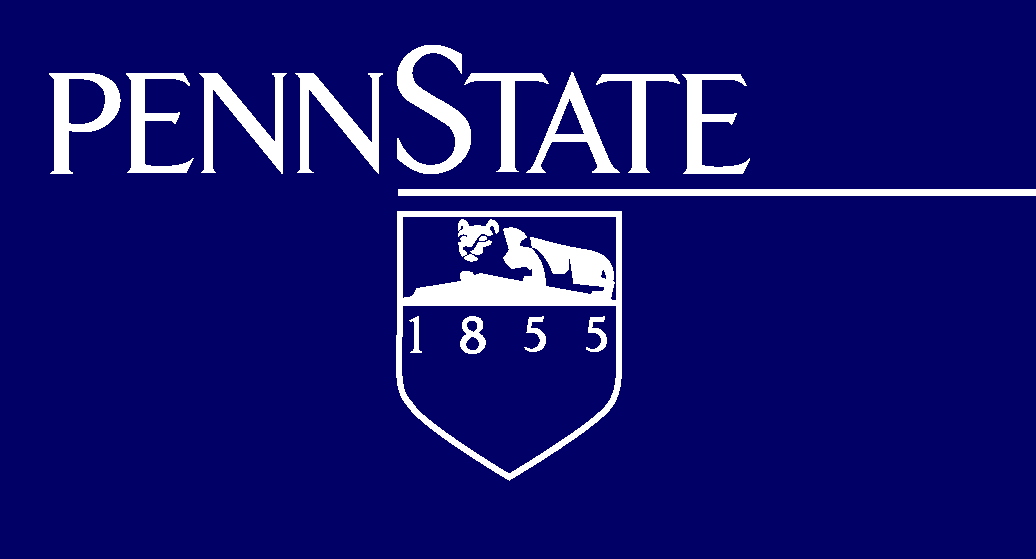 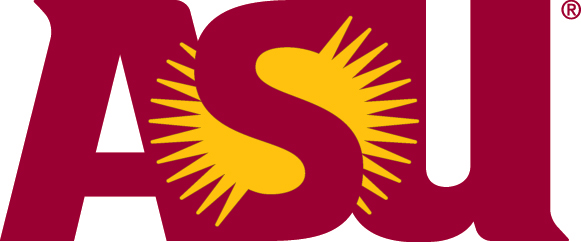 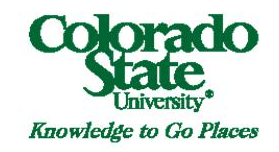 GC41G-07
Greenhouse gas fluxes derived from regional measurement networks and atmospheric inversions:  Results from the MCI and INFLUX experiments
Kenneth Davis1, Arlyn Andrews2, Maria Cambaliza3, Scott Denning4, Liza Diaz1, Kevin Gurney5, Thomas Lauvaux1, Natasha Miles1, Stephen Ogle4, Antonio Possolo6, Scott Richardson1, Andrew Schuh4, Paul Shepson3, and Colm Sweeney2, Jocelyn Turnbull2, Tristram West7 and James Whetstone6

1The Pennsylvania State University, 2NOAA ESRL, 3Purdue University, 4Colorado State University, 5Arizona State University, 6NIST, 7PNNL
 
“Toward a Global Greenhouse Gas Information System,” AGU Fall Meeting, San Francisco, CA, 16 December, 2010
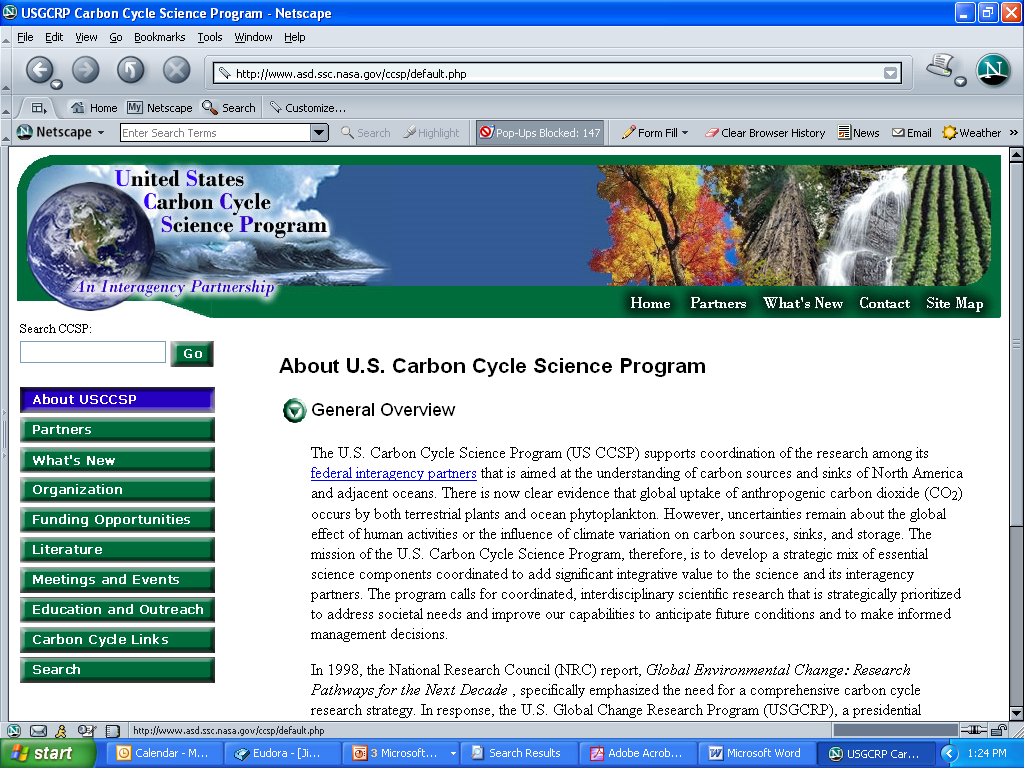 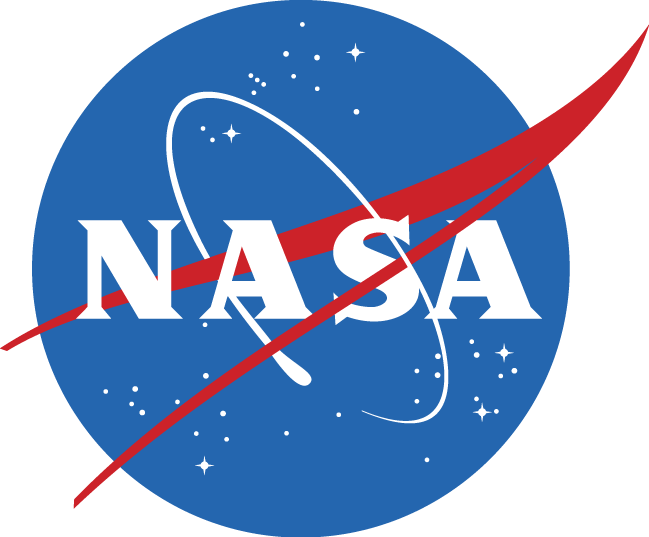 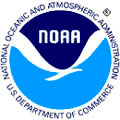 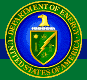 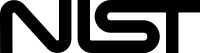 Learn by doing
What is needed to estimate regional CO2 fluxes using atmospheric data? 
The MCI and INFLUX are experiments aimed at addressing this question experimentally.
Evolution of the MCI
1999 US Carbon Cycle Science Plan (Sarmiento and Wofsy) proposed regional atmospheric inversions.
2002 white paper by Pieter Tans proposed the U.S. midcontinent as a good experimental site – agricultural fluxes are known because of harvest/inventory data.
2006 Midcontinent Intensive (MCI) science plan (Ogle et al) spelled out the objectives of this contribution to the North American Carbon Program (NACP).
Field work, 2005-2009.  Analyses are at hand!
The primary objective of the NACP MCI is to test of our ability to achieve convergence of “top-down” and “bottom-up” estimates of the terrestrial carbon balance of a large, sub-continental region.
INFLUX
Indianapolis flux experiment: A field campaign with very similar objectives to the NACP MCI, but aimed at urban/anthropogenic carbon fluxes.
Experimental design
Dense, tower-based greenhouse gas measurement network
Relatively simple terrain and dense meteorological data
  These yield our best chances to derive robust flux estimates using atmospheric inversions.
Excellent “bottom-up” flux estimates from inventory methods
  This provides the test for the atmospheric inversion methodology.
Toolbox (used at Penn State)
Air Parcel
wind
wind
Sinks
Air Parcel
Air Parcel
Sources
Sample
Sample
Boundary conditions (CO2/met):
	(Carbon Tracker and 	NOAA aircraft profiles,
	NCEP meteorology)
Atmospheric transport model:
	(WRF, 10km for the MCI) 
	(WRF, 2km for INFLUX)
Prior flux estimate:
	(SiB-Crop for MCI)
	(Hestia for INFLUX)
Network of tower-based GHG sensors:
	(9 sites with CO2 for the MCI)
	(~11 sites with CO2, CH4, CO and 14CO2 for INFLUX)
Toolbox, continued
Lagragian Particle Dispersion Model (LPDM, Uliasz).  
Determines “influence function” – the areas that contribute to GHG concentrations at measurement points.
Independent data for evaluation of our results.
Agricultural inventory, flux towers and some aircraft data for the MCI
Fossil fuel inventory, (flux towers?) and abundant in situ aircraft data for INFLUX
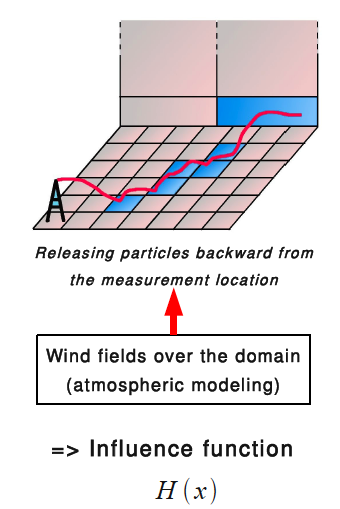 Inversion method
Simulate atmospheric transport.
Run LPDM to determine influence functions
Convolute influence functions with prior flux estimates to predict CO2 at observation points
Compare modeled and observed CO2 and minimize the difference by adjusting the fluxes and boundary conditions.
Inversion method (graphic)
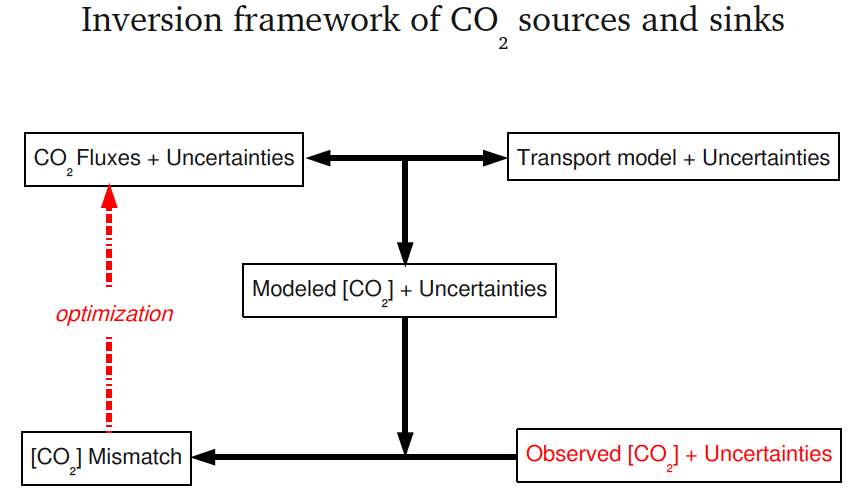 Estimated together
Enhance uncertainty assessment by experimenting with the prior and the uncertainty estimates (model-data, prior) and examining the impact on the derived fluxes.
Results from the NACP MCI
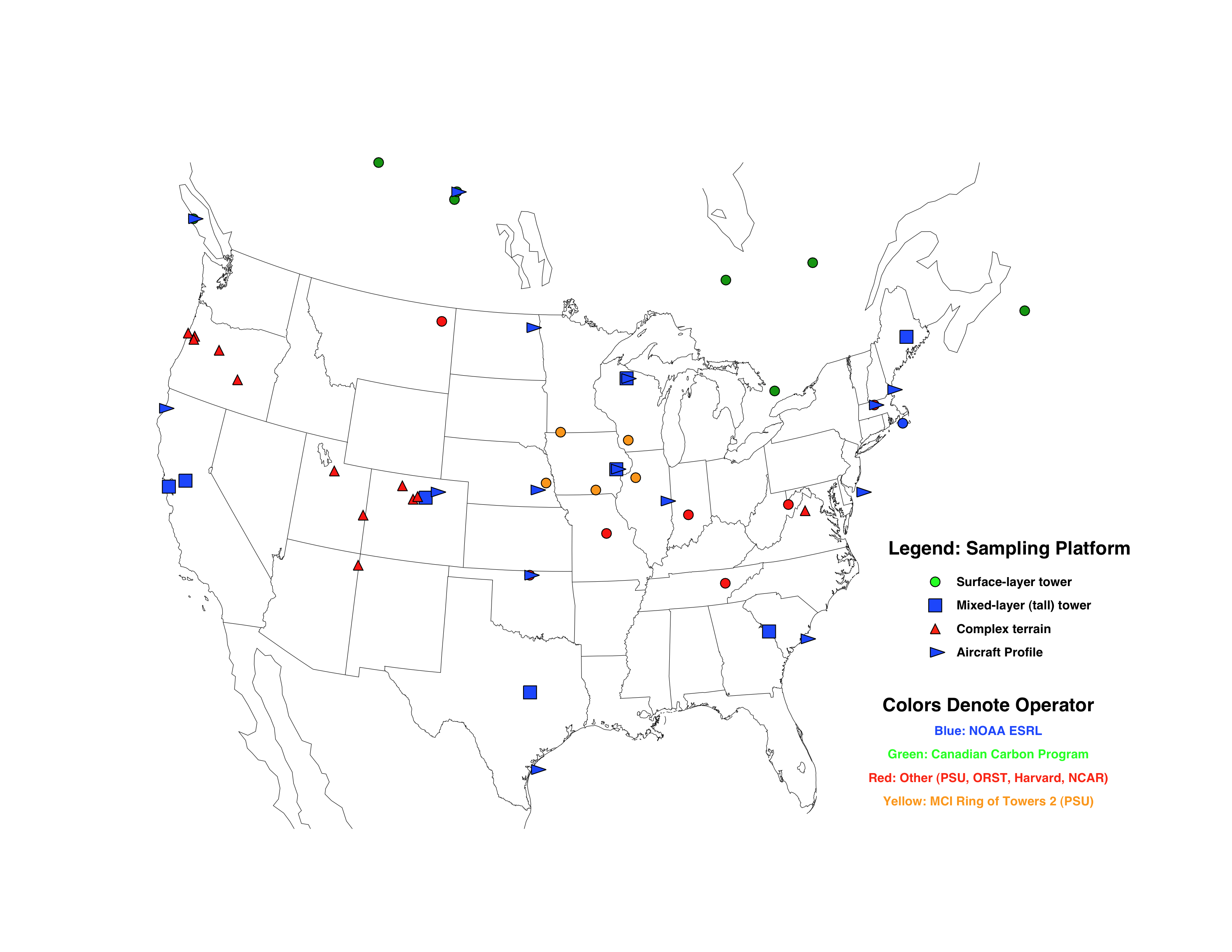 CO2 Concentration Network: 2008
INFLUX, 2010-2012
Midcontinent intensive, 2007-2009
Gulf coast intensive, 2013-2014
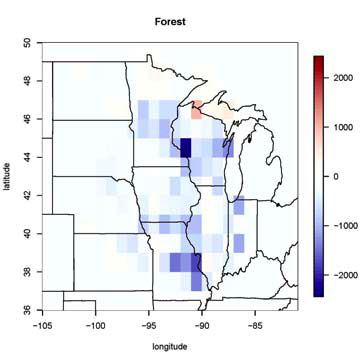 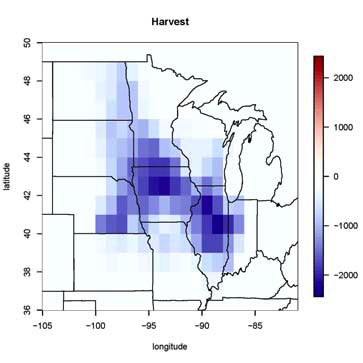 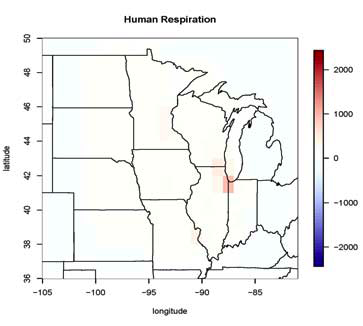 MCI inventory estimates
West, Ogle, Gurney and colleagues
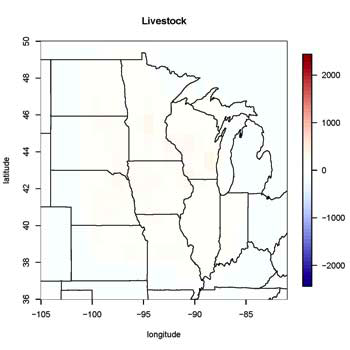 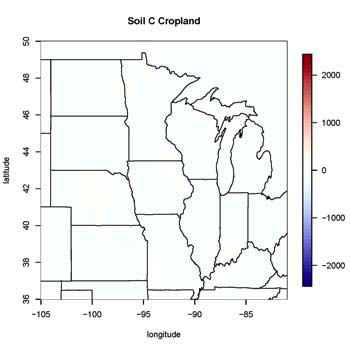 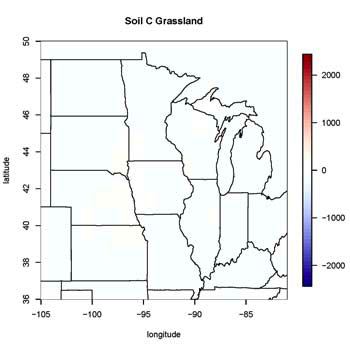 MCI inventory estimates
West, Ogle, Gurney and colleagues
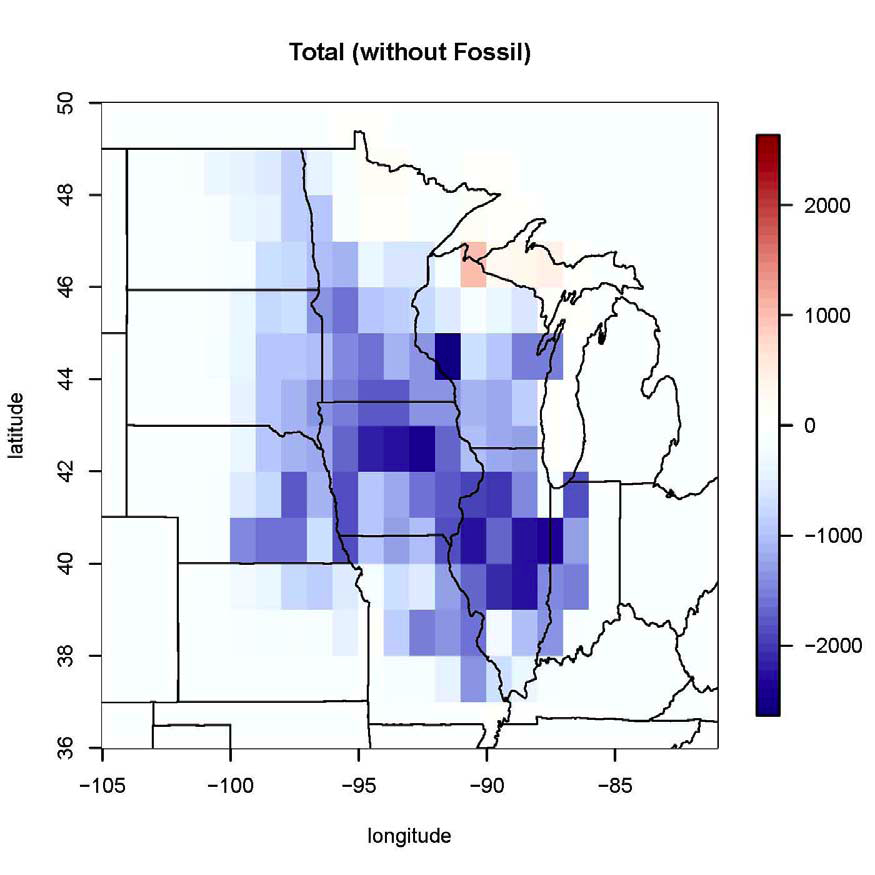 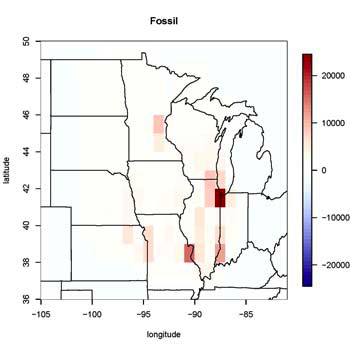 West et al, submitted.
Schuh et al, B51L-05
MCI Tower-Based CO2 Observational Network
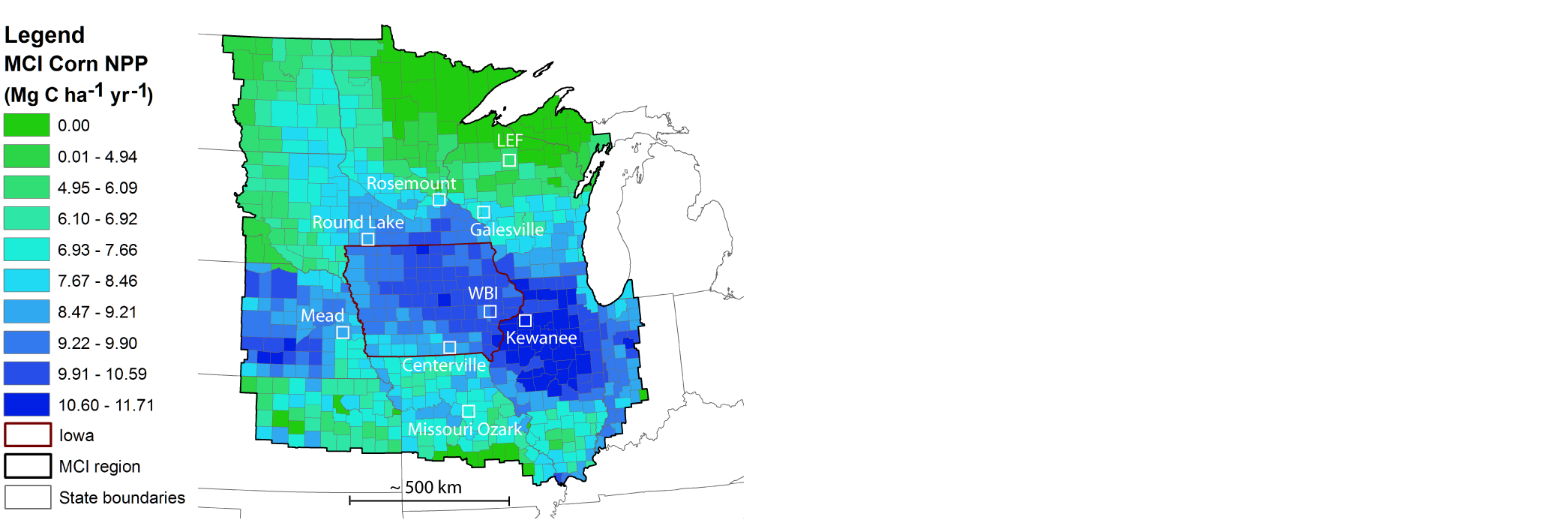 Corn-dominated sites
Aircraft profile sites, flux towers omitted for clarity.
MCI 31 day running mean daily daytime average CO2
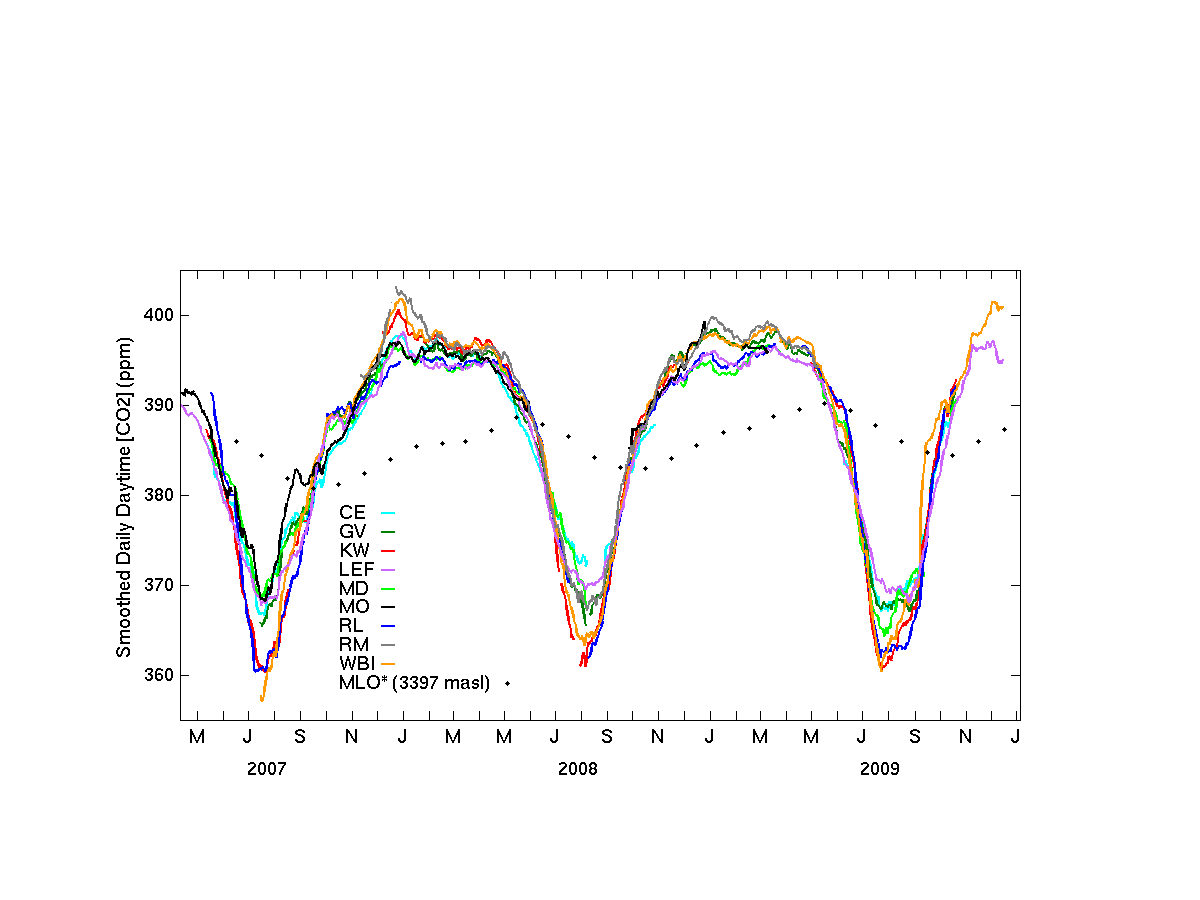 Mauna Loa
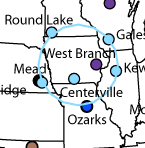 Large variance in seasonal drawdown, despite being separated by  ~ 500-800 km
2 groups: 33-39 ppm drawdown and 24 – 29 ppm drawdown (difference of about 10 ppm)
Miles et al, in preparation
Synoptic variability in boundary-layer CO2 mixing ratios: Daily daytime averages
Daily differences from site to site as large at 60 ppm.
Miles et al, in preparation
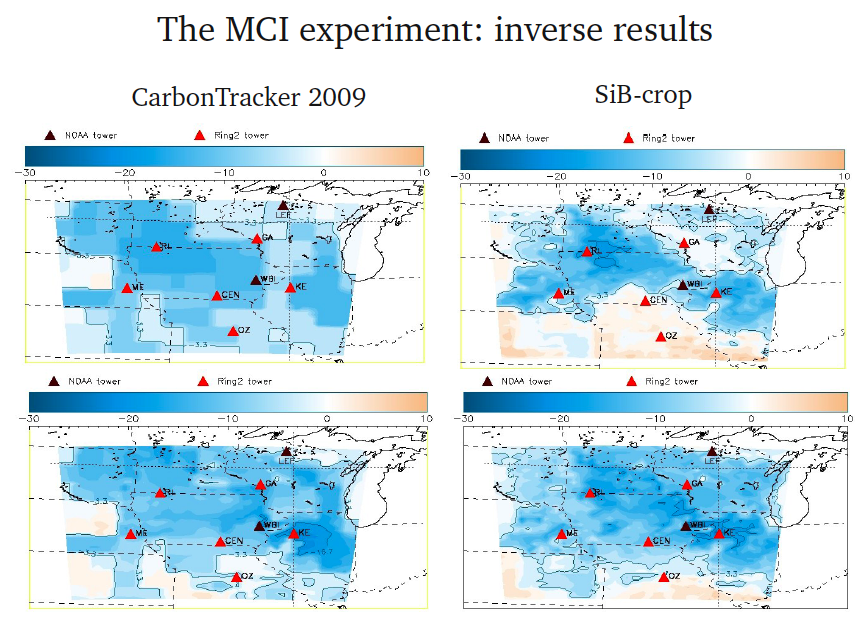 Prior flux estimate
Posterior flux estimate
Units are TgC/degree2, Jun-Dec07
Lauvaux et al, in preparation, A
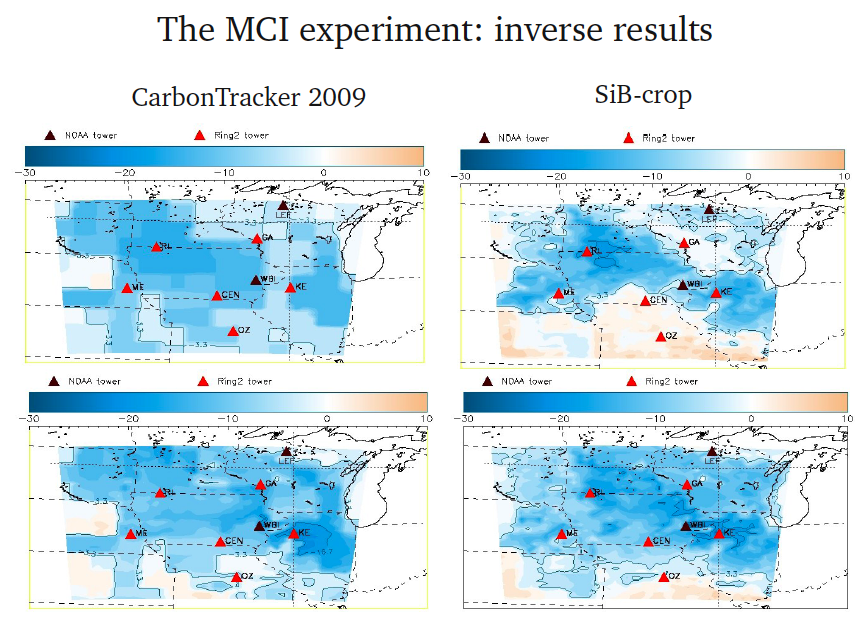 Spatial pattern of NEE is not overly sensitive to the prior.
Prior flux estimate
Posterior flux estimate
Units are TgC/degree2, Jun-Dec07
Lauvaux et al, in preparation, A
Comparison to inventory
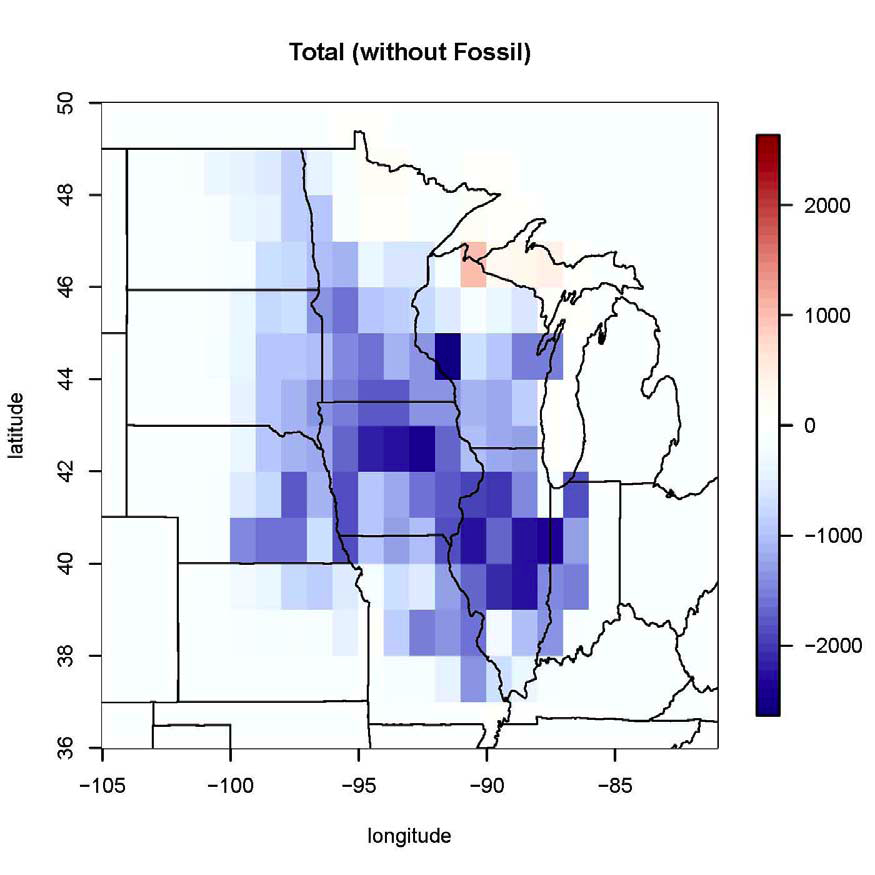 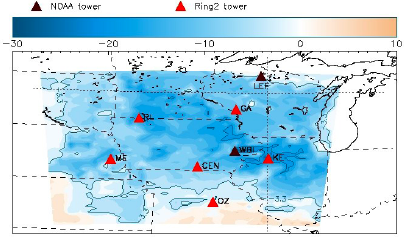 PSU SiB-crop inversion
Inventory estimate
Spatial patterns are similar.
Integrated net fluxes are similar.
Ogle et al, in prep
CO2 boundary condition adjustment
CT vs. NOAA aircraft profiles
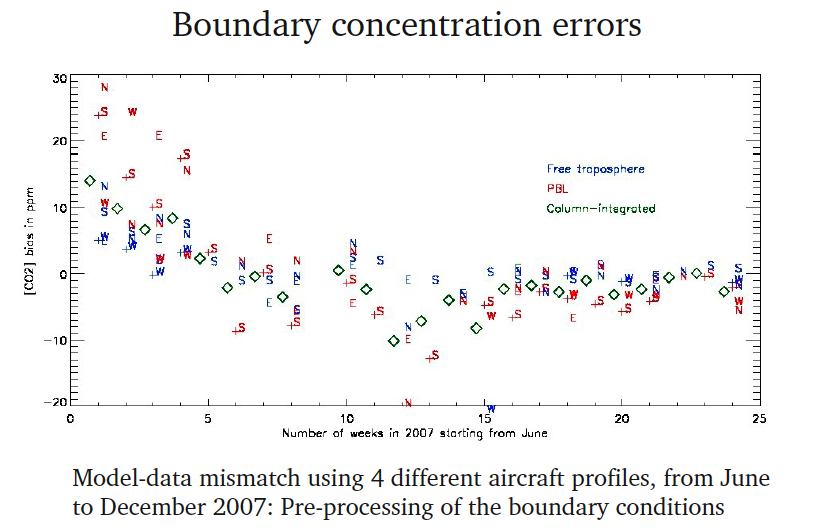 Lauvaux et al, in preparation, A
Regionally and time integrated C flux uncertainty 
assessment
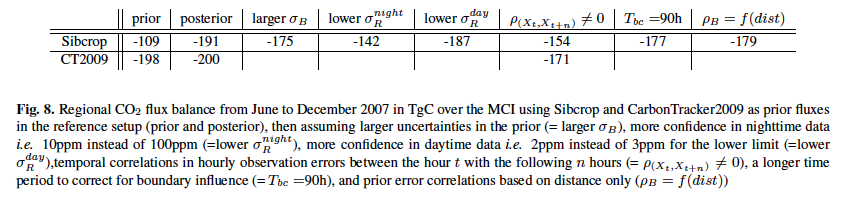 Experiments with the PSU inversion include varying the:
	- prior flux
	- prior flux uncertainty (magnitude and spatial correlation)
	- model-data error (magnitude and temporal correlation)
	- boundary condition temporal persistence.

Net flux estimate is fairly robust to the assumptions made in the inversion.
Lauvaux et al, in preparation, A
Impact of observational network: 
Tower removal experiments
Prior flux
Posterior flux
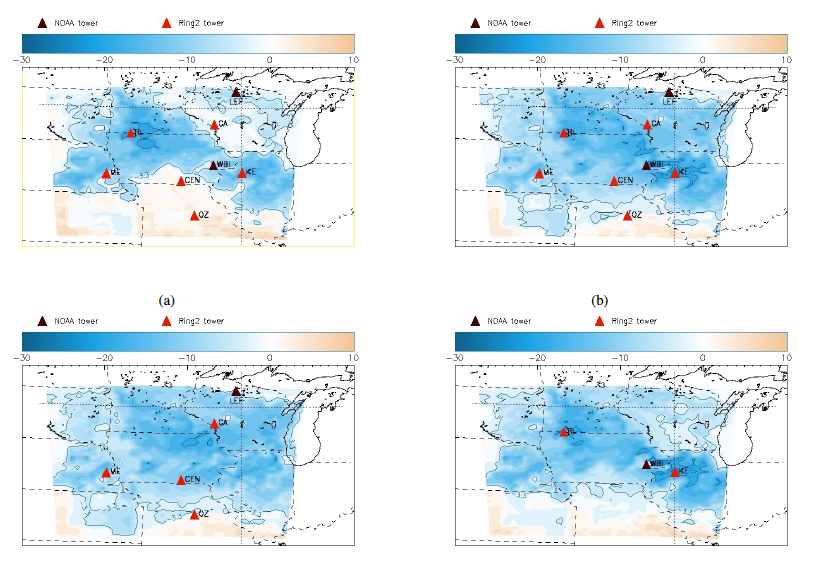 Regional integral is fairly robust to tower removal.

Spatial patterns are quite sensitive to tower removal.
Posterior without “corn” sites
Posterior with only “corn” sites
Lauvaux et al, in prep, B
No explicit assessment yet of the impact of atmospheric transport uncertainty, save for comparison of CSU (RAMS), CT (TM5) and PSU (WRF) inversions.
Schuh et al, in prep; B51L-05
Diaz et al., in prep.
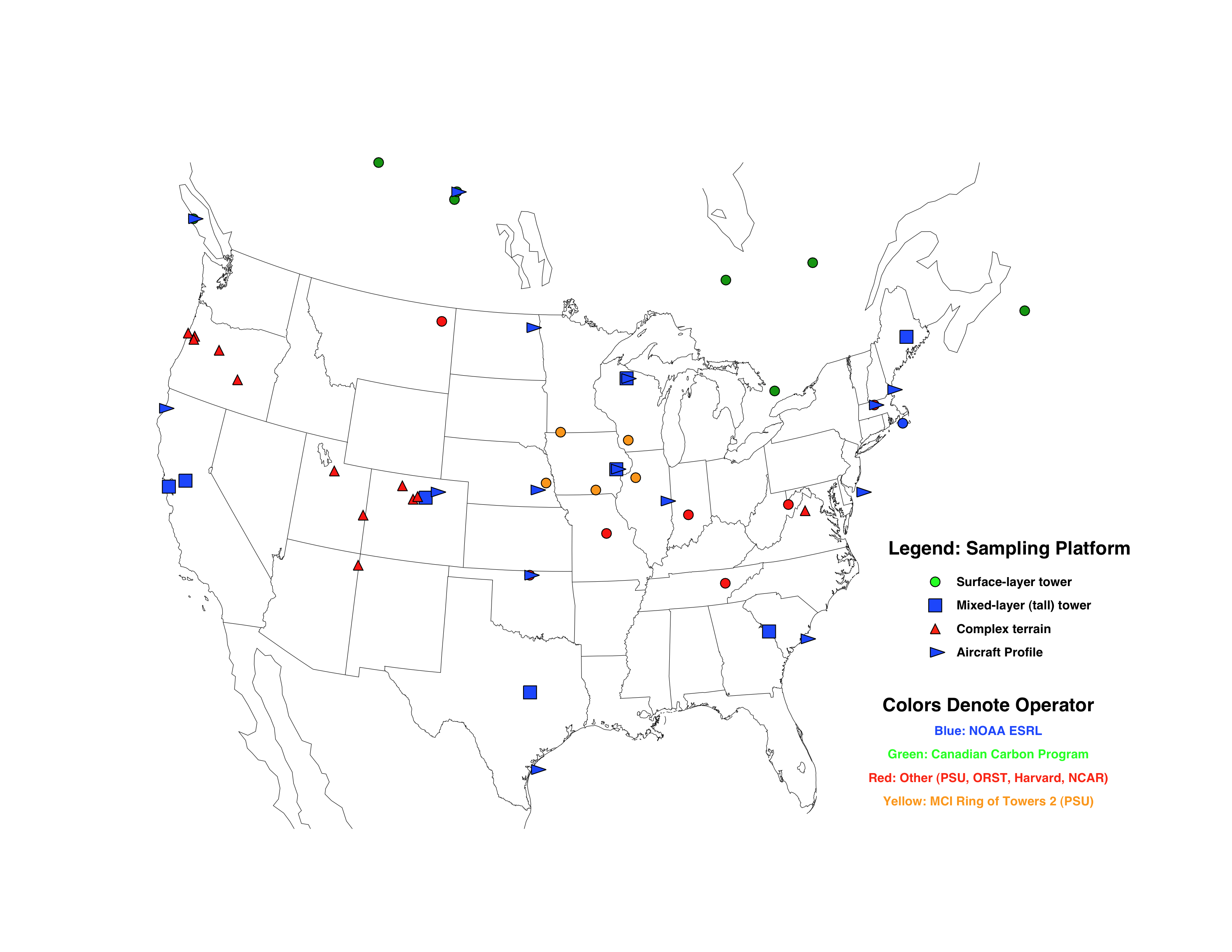 CO2 Concentration Network: 2008
INFLUX, 2010-2012
Midcontinent intensive, 2007-2009
Gulf coast intensive, 2013-2014
INFLUX (Indianapolis FLUX)
Project Goals:

•	Develop improved approach for measurement of area-wide greenhouse gas emission fluxes within the urban area
•	Compare top-down emission estimates from aircraft and tower-based measurements with bottom-up emission estimates from inventory methods 
•	Quantify uncertainties in the two approaches
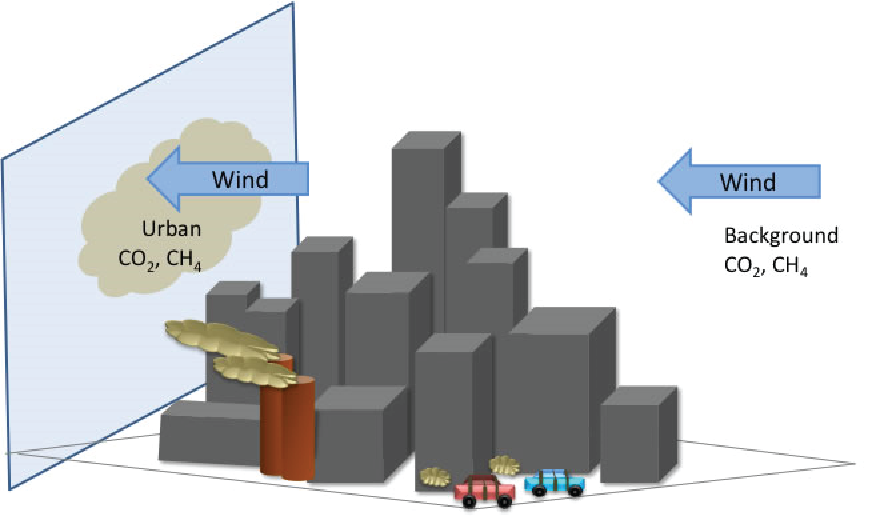 [Speaker Notes: Present primarily plans as the experiment is just beginning.]
Why Indianapolis?
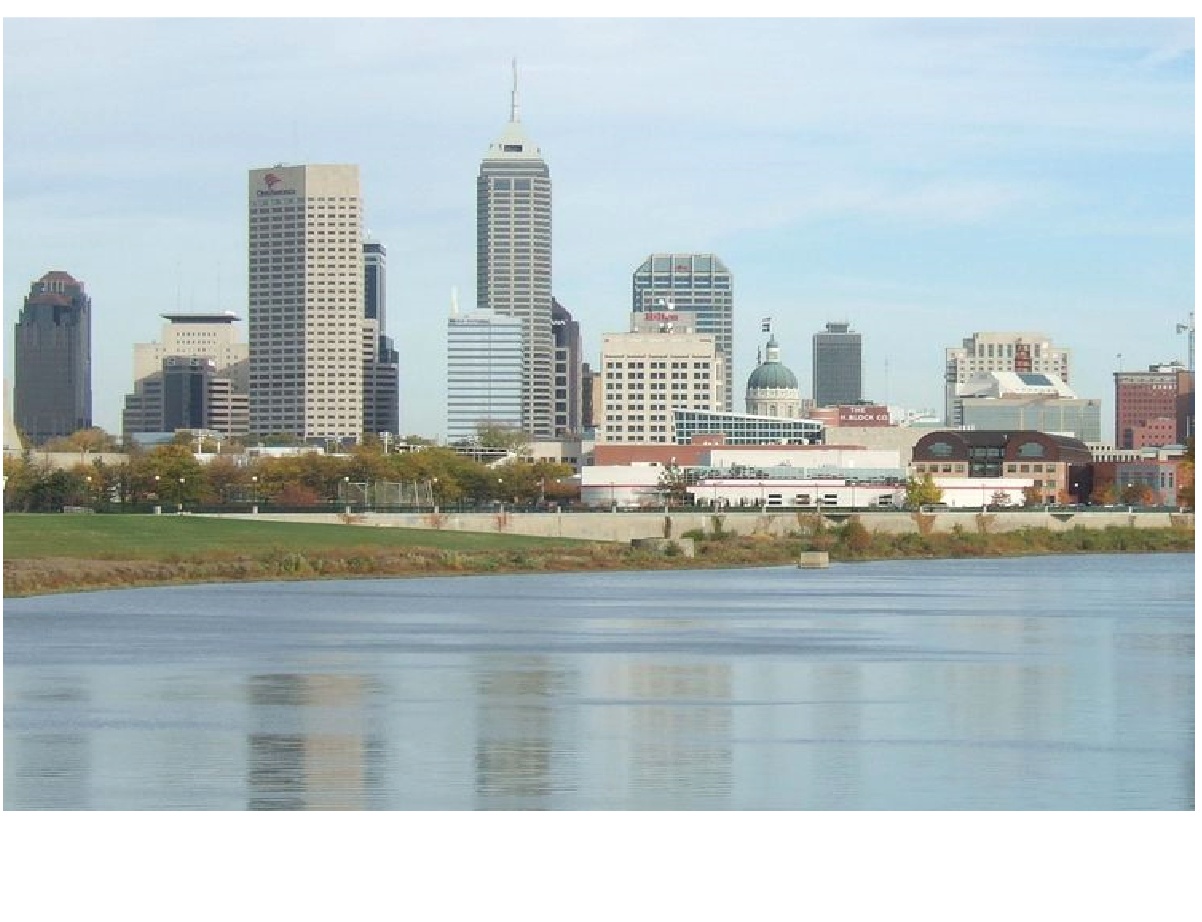 Medium-sized city, with fossil fuel CO2 emissions of ~3.4 MtC yr-1
Located far from other metropolitan areas, so the signal from Indianapolis can be isolated with relative ease
Flat terrain, making the meteorology relatively simple
1
View of Indianapolis from the White River
 (photo by Jean Williams)
Tower-based measurements: continuous
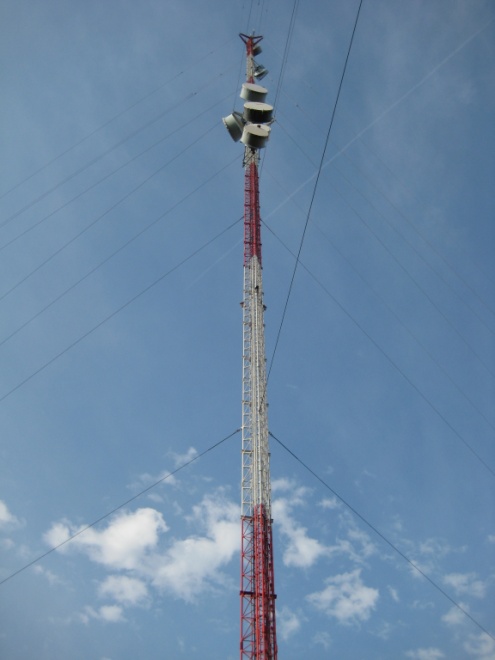 Current:  continuous measurements of CO2 at two sites
Planned
Two sites measuring CO2/CO/CH4
Three sites measuring CO2/CO
Three sites measuring CO2/CH4
Four sites measuring CO2
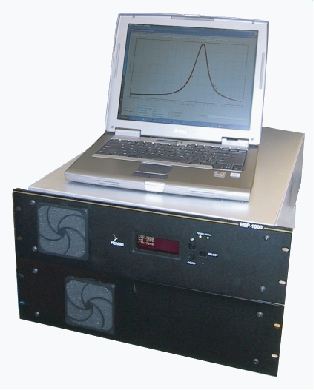 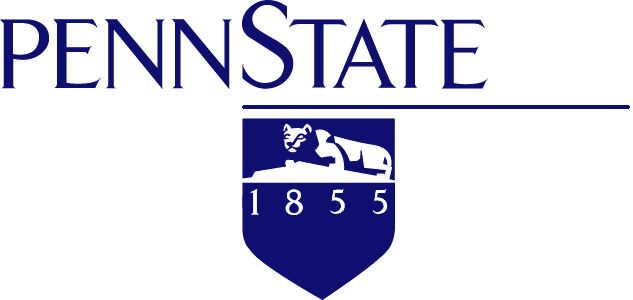 Tower locations
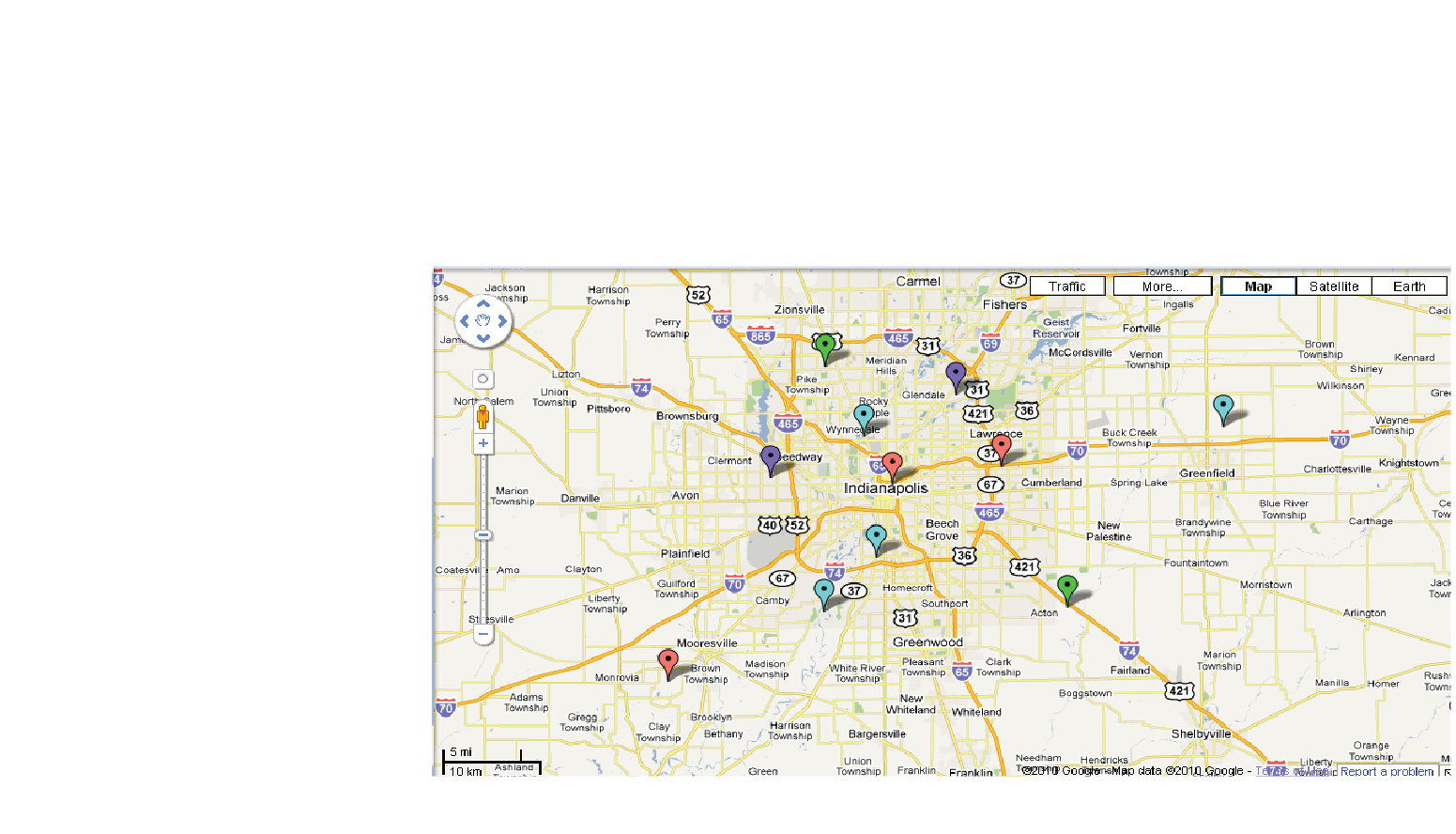 Sites 1 and 2 are currently measuring CO2.
Sites 3 through 12 are planned, with tentative  locations shown.
Mixture of continuous CO2, CH4 and CO sensors, and flask 14CO2 data.
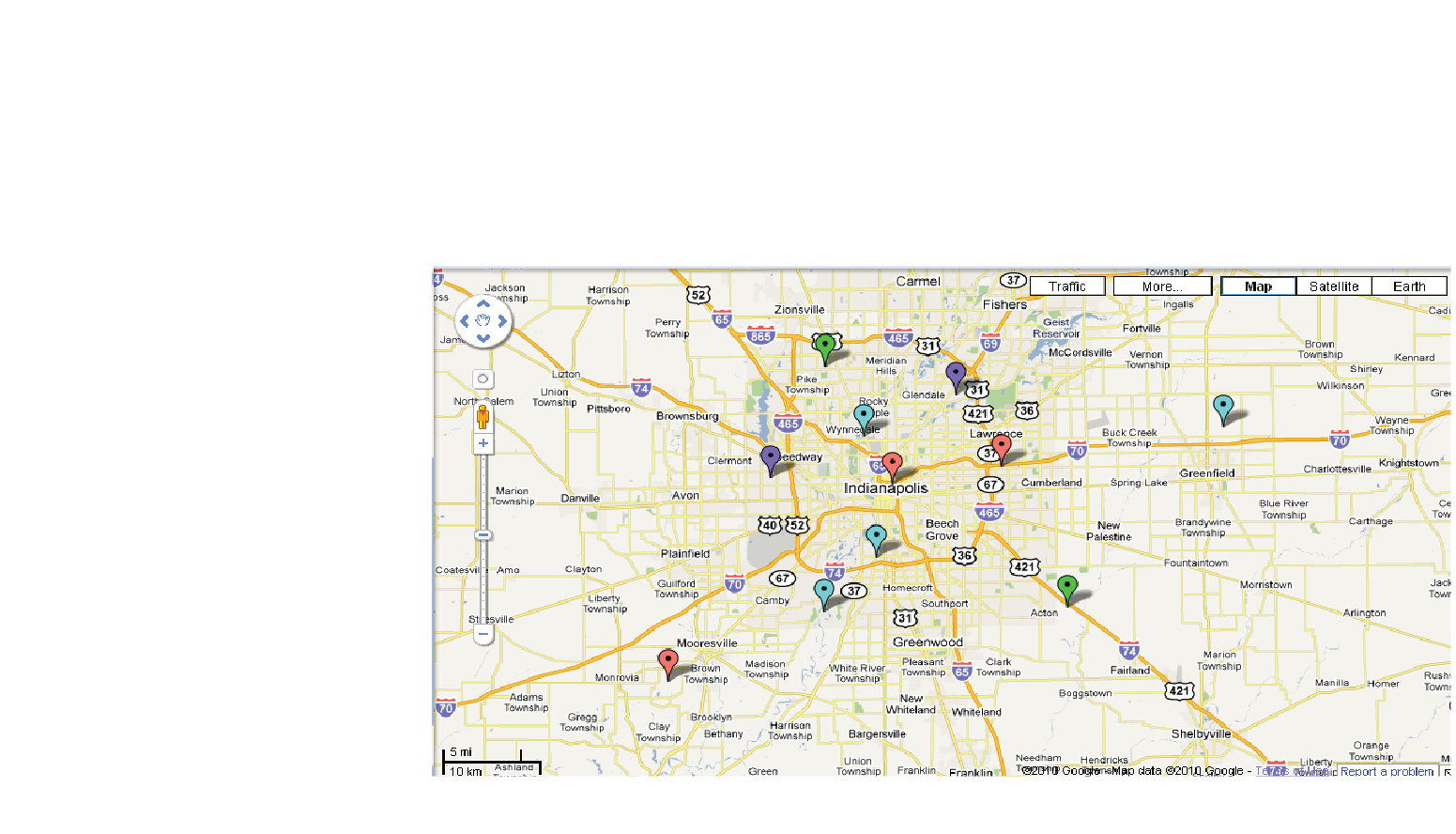 2
1
1
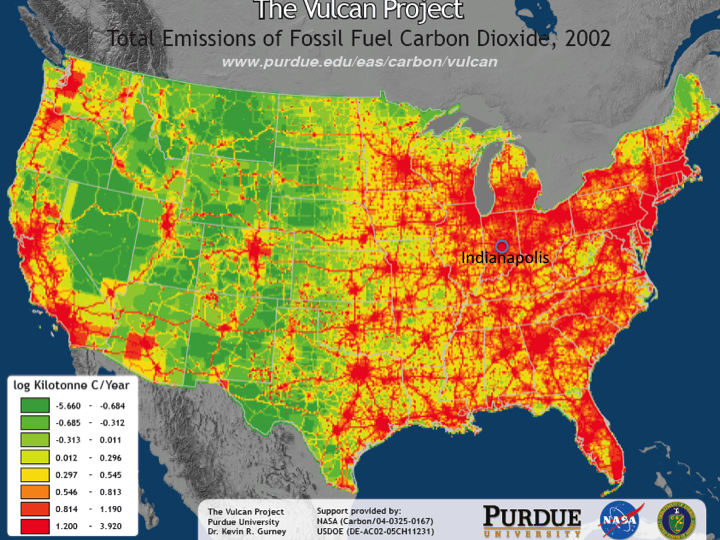 Hestia: A downscaled inventory derived from Vulcan
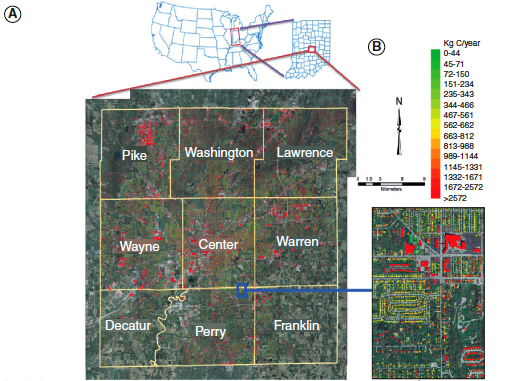 Y. Zhou and K. Gurney, A new methodology for quantifying on-site residential and commercial fossil fuel CO2 emissions at the building spatial scale and hourly time scale, Carbon Management (2010) 1(1), 45–56.
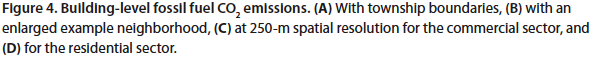 Hestia:  Hourly, building level resolution of emissions
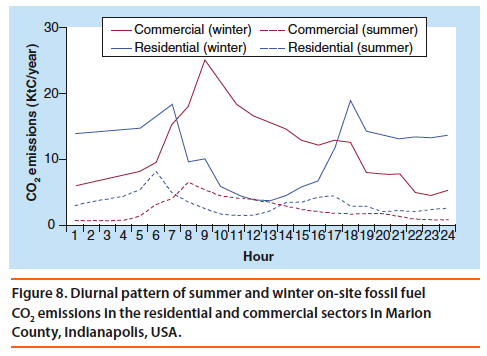 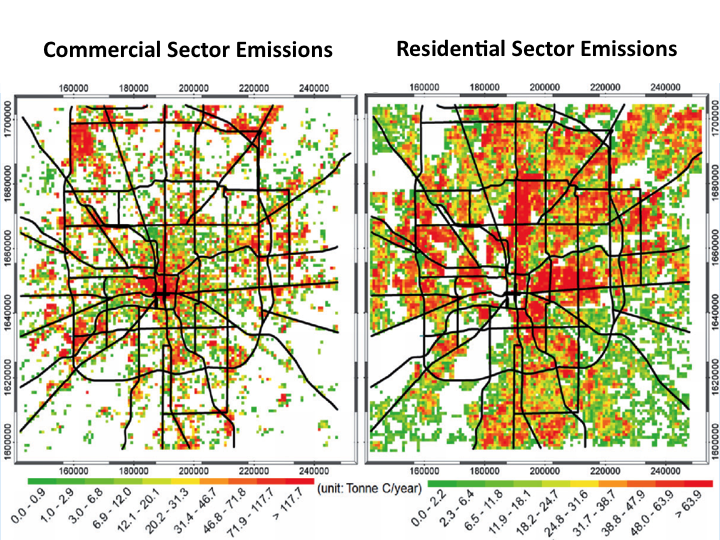 Hestia Annual Fluxes for Indianapolis
Purdue airborne sampling
(budget flux estimates, source ID, transport test)
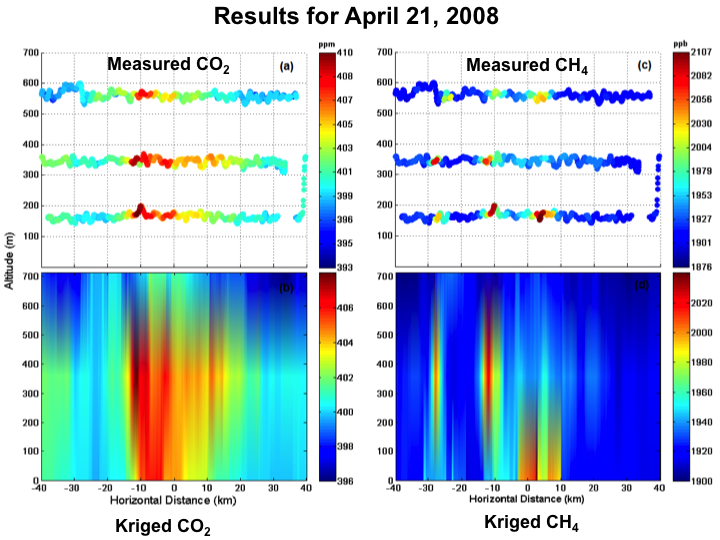 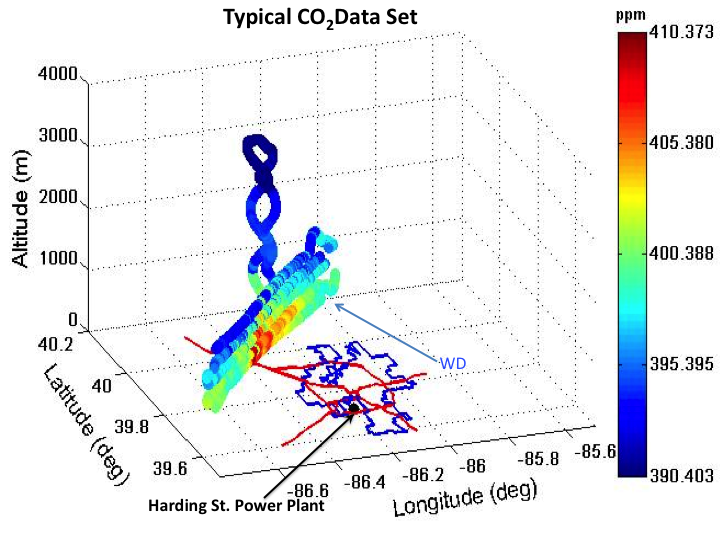 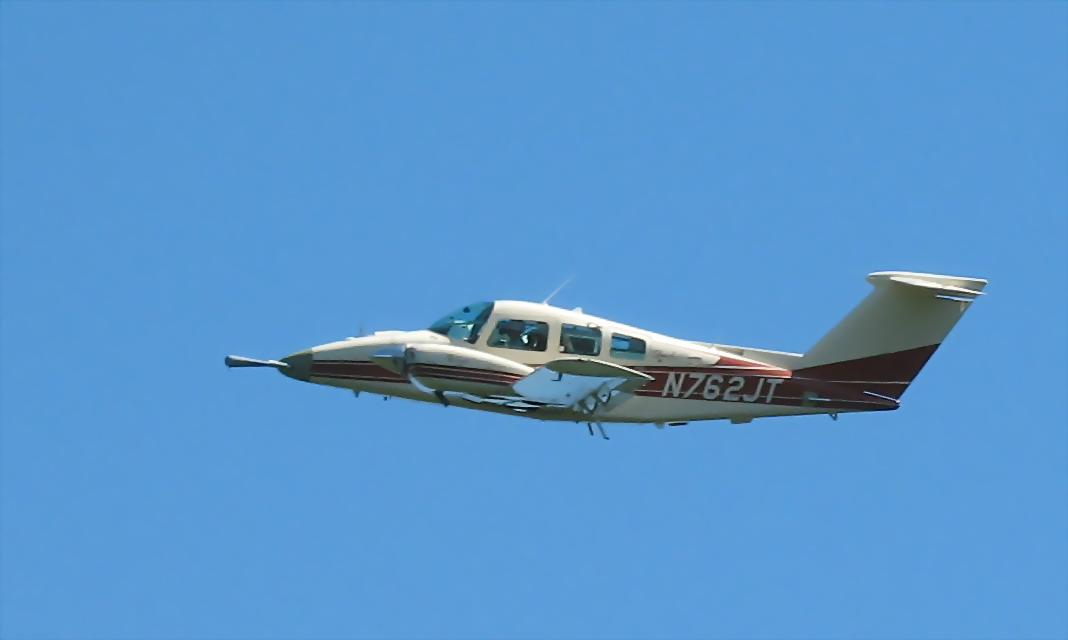 Mays, K. L., P. B. Shepson, B. H. Stirm, A. Karion, C. Sweeney, and K. R. Gurney,  2009. Aircraft-Based Measurements of the Carbon Footprint of Indianapolis, Environ. Sci. Technol., 43, 7816-7823
{(
)
}
(
)
14
C
C
C
C
C
C
sa
=
+
+
14CO2=
x1000‰
-1
obs
bg
ff
r
(
)
14
C
C
std
BN[x]
C
C
C
C

=

+

+

obs
obs
bg
bg
ff
ff
r
r
std=1.176x10-12 14C/C
Calculation of recently added fossil fuel CO2  mixing ratio from observations of  CO2 and 14CO2
)
C
C
(
)
(

-


-

obs
obs
bg
r
r
bg
C
=
-
ff

-


-

ff
bg
ff
bg
[Speaker Notes: Notes from Jocelyn – I will summarize much more succinctly.

These equations calculate the “recently added” fossil fuel CO2 - ie what has been added in comparison to a background value, and for the Sacramento study, refer to the fossil fuel CO2 buildup in the boundary layer relative to the free troposphere. BG value used was the highest D14 seen in campaign, on 2/26 at 3000 meters.  Seemed the cleanest sample;

C=CO2,  = 14CO2 obs=observed in sample, bg=background, ff=fossil fuel, r=heterotrophic respiration

The first two equations are combined to get the third one.  The first term dominates, and quantifies the effect of adding 14C-free (-1000permil) fossil fuel CO2 to the atmosphere, decreasing D14CO2.  In the current atmosphere, the effect is about -28permil change in D14CO2 for every 1ppm of fossil fuel CO2 added.  
The second term is a small correction for the fact that D14CO2 of heterotrophic respiration is slightly higher than that in the current atmosphere.  The correction is 0.2 ppm in winter and 0.5 ppm in summer.
The last equation is the definition of D14CO2.  Ie a ratio of ratios - 14C/C of the sample, over that of a standard.  The subscript BN[x] indicates that it is (1) corrected for Blank, (2) Normalized to a standard delta 13C value, (3) corrected for radioactive decay between the time of collection and the time of measurement.  
The most important point here is the normalization correction, which means that any process that fractionates (e.g. photosynthesis) does not change D14CO2.  Only disequilibrium processes change D14CO2.  Over the land, this effectively means that only fossil fuel emissions and heterotrophic respiration need to be considered.]
Emission ratios: CO:CO2ff
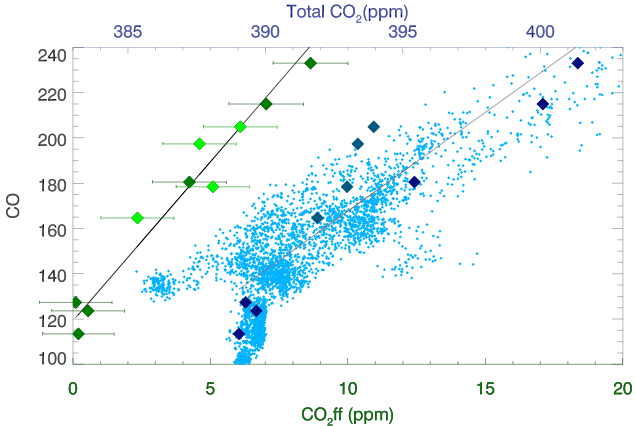 14±2 ppb/ppm
20 ppb/ppm
9 ppb/ppm
7 ppb/ppm
Turnbull, J. C., Karion, A., Fischer, M. L., Faloona, I. C., Guilderson, T. P., Lehman, S. J., Miller, B. R., Miller, J. B., Montzka, S. A., Sherwood, T., Saripalli, S., Sweeney, C., and Tans, P. P.: Measurement of fossil fuel derived carbon dioxide and other anthropogenic trace gases above Sacramento, California in spring 2009, Atmospheric Chemistry and Physics Discussions, 10.5194/acpd-10-1-2010, 2010.
[Speaker Notes: If use CO2 enhancement instead of CO2ff, get very different answer for RCO - and bias is different for the two flights.
Large blue points – total CO2 vs CO (top axis).  Small blue points are continuous (2 minute) measurements from SAC227.  (No continuous CO in SAC306).
And that is because of biological CO2 – which apparently had a different sign for the two flights – I’ll show you more of that in a minute.]
Conclusions
Regional C flux inverse estimates for the MCI appear to converge with inventory estimates.
Regional C flux inverse estimates for the MCI are fairly robust to assumptions.
Regional sums of NEE do not require a very dense observational network, but spatial patterns are highly sensitive to the network.
Differences remain across inversion systems (transport, structure of inversion).
Multi-species (fossil and bio CO2, CH4), high resolution (2 km) INFLUX inversions will address similar questions for an urban experiment.